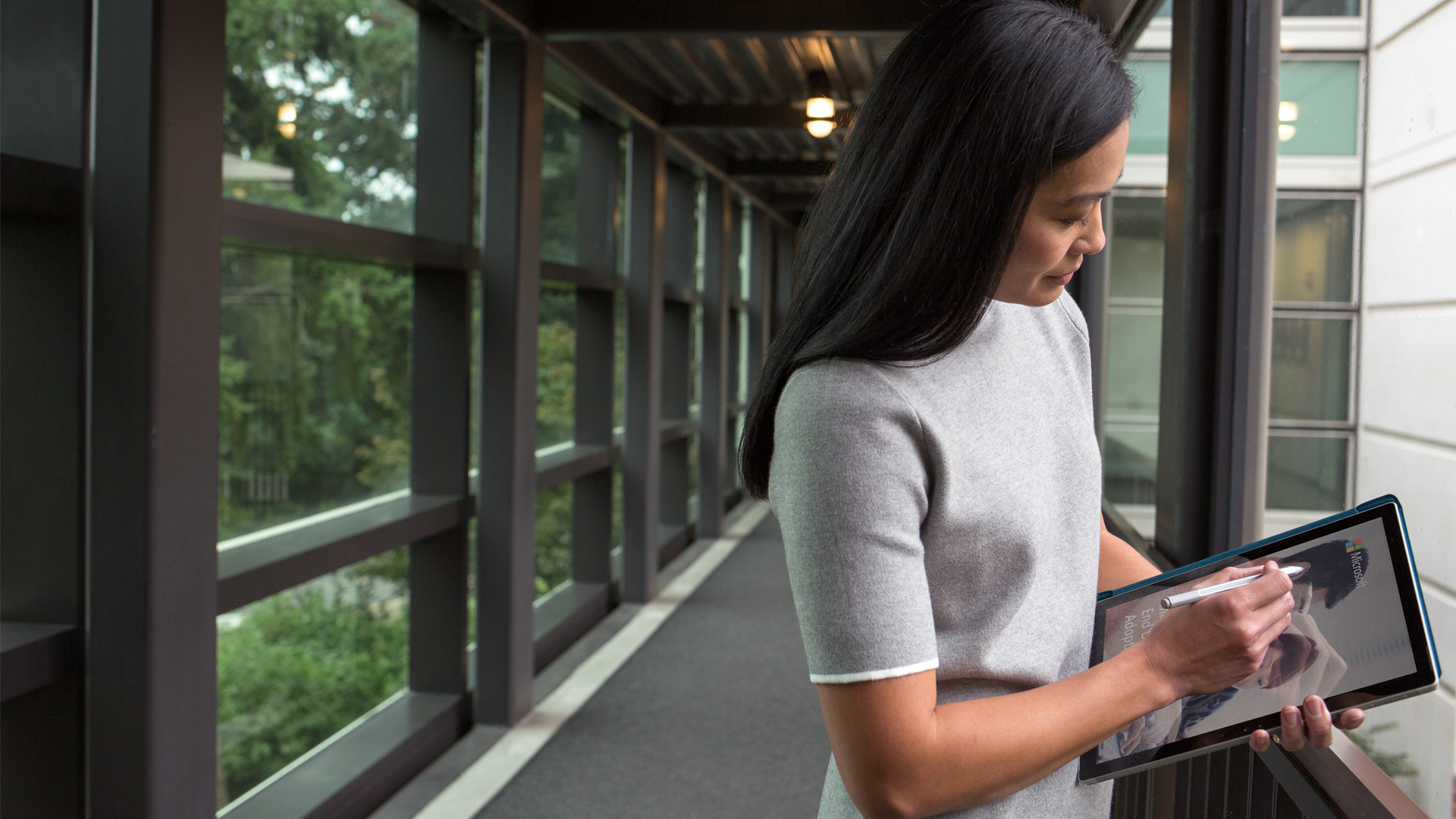 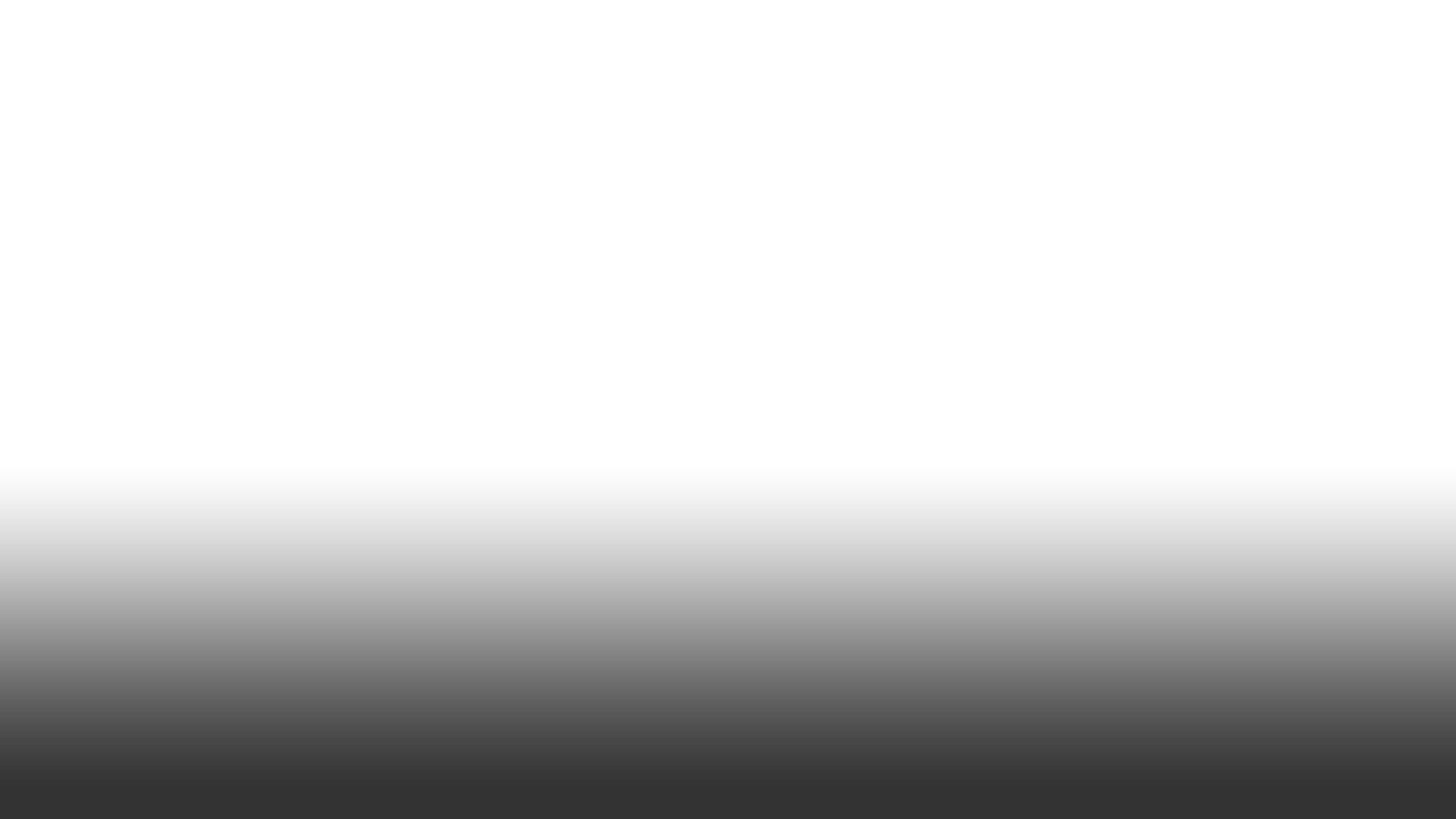 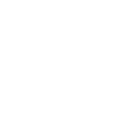 OneDrive Adoption Campaign Project Plan Template
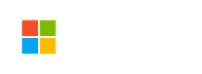 Pre-Launch
Pre-Launch
Launch
Post-Launch